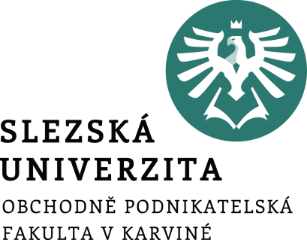 ODPOVĚDNOSTNÍ ÚČETNICTVÍ – VNITROPODNIKOVÝ VÝSLEDEK HOSPODAŘENÍ
Ing. Markéta Šeligová, Ph.D.
Příklad
Útvar dopravy, který je řízený v režimu nákladového střediska, předává ostatním útvarům v rámci podniku své výkony, které jsou vyjádřeny ujetými km a oceněné vnitropodnikovou cenou na úrovni předem stanovených plných střediskových nákladů. 

Vnitropodniková cena 1 km činí podle kalkulace 40,- Kč a byla odvozena z následujících údajů: 

spotřeba jednicových pohonných hmot 20,00 Kč 
variabilní režie (opravy a údržba) 4,00 Kč 
fixní režie 16,00 Kč
[Speaker Notes: csvukrs]
Příklad
Podíl fixní režie, který připadá na l km, byl odvozen ze střediskového rozpočtu fixních nákladů ve výši 100 000 Kč a ze stanovení kapacity útvaru 200 000 ujetých km. 

Ve sledovaném období předal útvar dopravy ostatním střediskům celkem 102 000 km.  V souvislosti s jejich provedením vynaložil 2 032 000 Kč na spotřebu jednicových pohonných hmot, 388 000 Kč variabilní režie na opravy a údržbu vozidel a 1 616 000 Kč fixních režijních nákladů.

Zjistěte vnitropodnikový hospodářský výsledek hospodaření útvaru dopravy a vypočítejte odchylky nákladů (popř. hospodárnost).
[Speaker Notes: csvukrs]
Řešení
VVH = plánované náklady (výnosy) – skutečné náklady (náklady)
[Speaker Notes: csvukrs]
Příklad
Daná firma dodává na trh jeden druh směsi pro přípravu ovocných nápojů. Cena za 1 kg činí 100 Kč. 

V roce 2018 předpokládala výrobu a prodej 500 000 kg směsi, ve skutečnosti bylo vyrobeno 520 000 kg, ale prodáno pouze 480 000 kg (nebyl žádný počáteční ani konečný stav nedokončené výroby). 

Organizačně je firma členěna pouze do dvou útvarů, a to: Výroba a Prodej.
[Speaker Notes: csvukrs]
Příklad
Předem stanovené náklady v roce 2018 jsou zachyceny v následující tabulce:
[Speaker Notes: csvukrs]
Příklad
Skutečně vynaložené náklady v roce 2018 jsou zachyceny v následující tabulce:
[Speaker Notes: csvukrs]
Příklad
Zjistěte výsledky hospodaření střediska Výroba a Prodej (tedy vnitropodnikový výsledek hospodaření) za předpokladu, že vnitropodniková cena je stanovena na úrovni předem stanovených plných nákladů
[Speaker Notes: csvukrs]
Řešení
VVH = plánované náklady (výnosy) – skutečné náklady (náklady)
[Speaker Notes: csvukrs]
Děkuji za pozornost